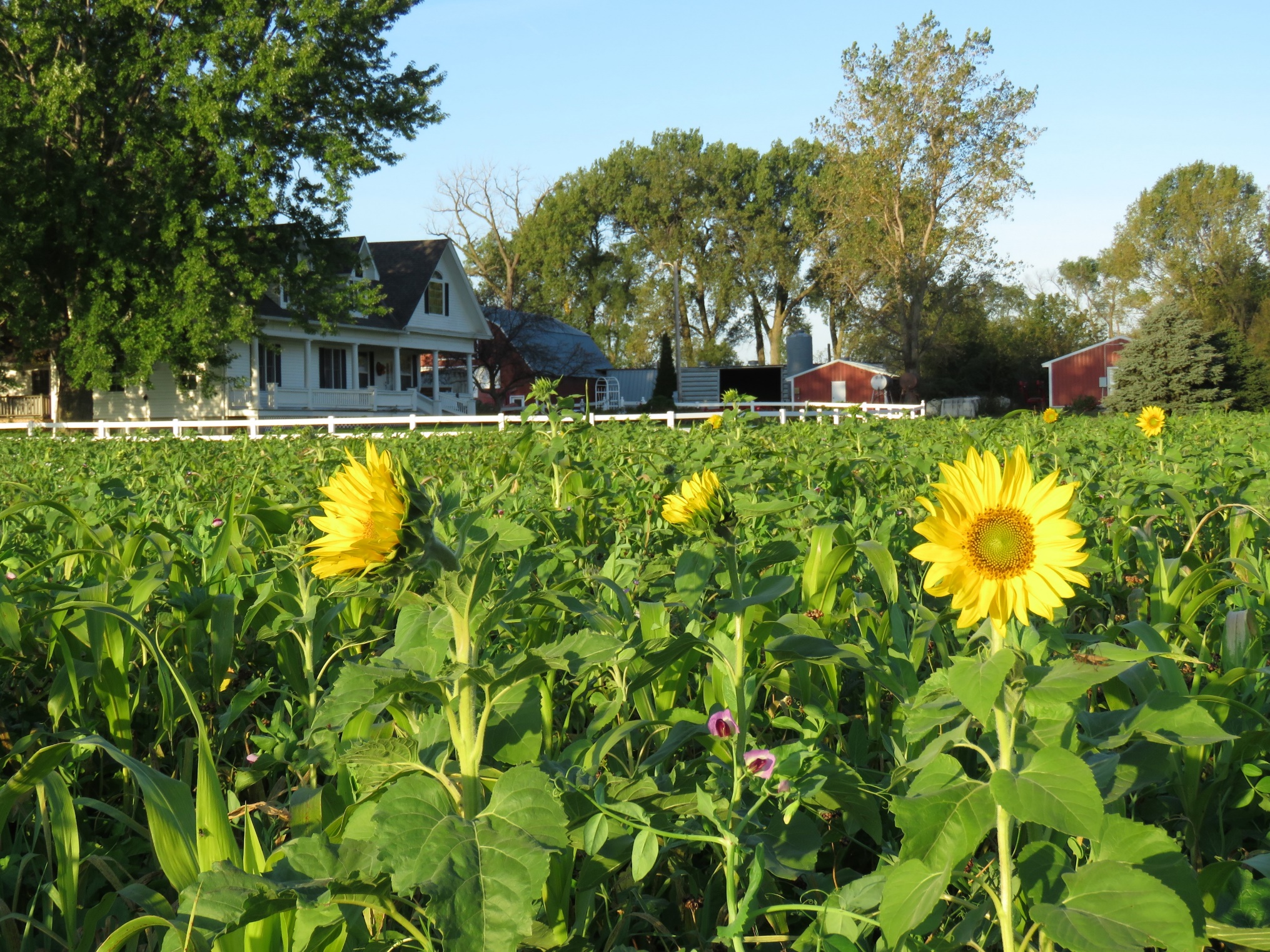 Soil Health Economics
Community based Regenerative Agriculture for the Health and Prosperity of Rural  And  Urban Nebraska
Measuring  the Economic benefits of
 Soil Health (The Hard Numbers)

Possible Incentives from supply chain sustainability programs
Measuring Soil Health Economics at Farm Level


--- Long term local Soil Health studies that  track 
       input costs

--- Paul Jasa  Rogers memorial farm, Duane Beck Dakota Lakes 
       research farm

---Develop Soil Health economic crop and livestock models

---Field to Market?
UNL Crop Budgets
Cost of production

2.77/bu

Need  a budget for every enterprise

Don’t forget Livestock
Glennis McClure; UNL economist
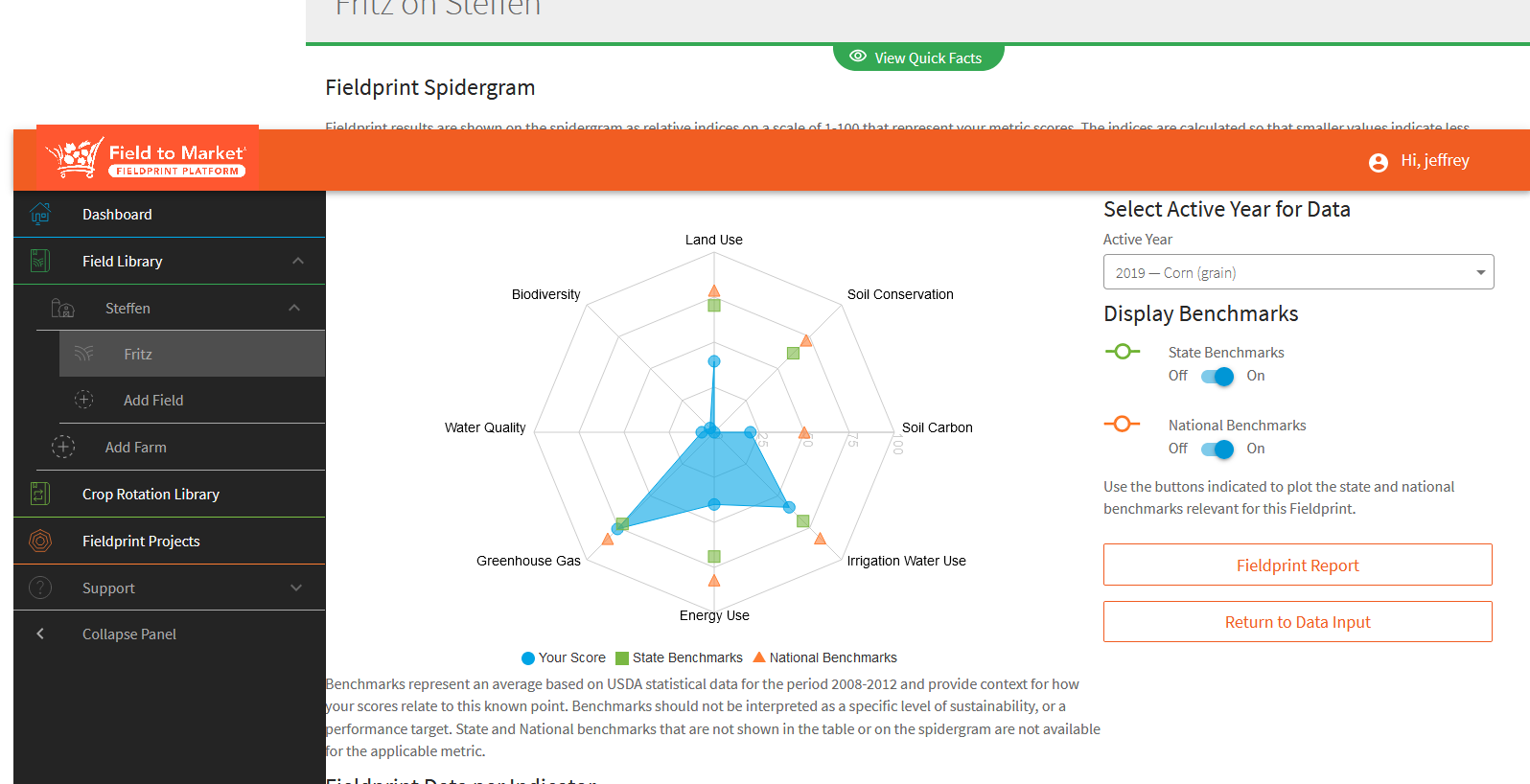 Field to Market Soil Health Report Card
Field to Market .Org
Soil Health Economics for “Everyone” in the State


--- UNL nitrogen application study

--- Cost of treating water for nitrates
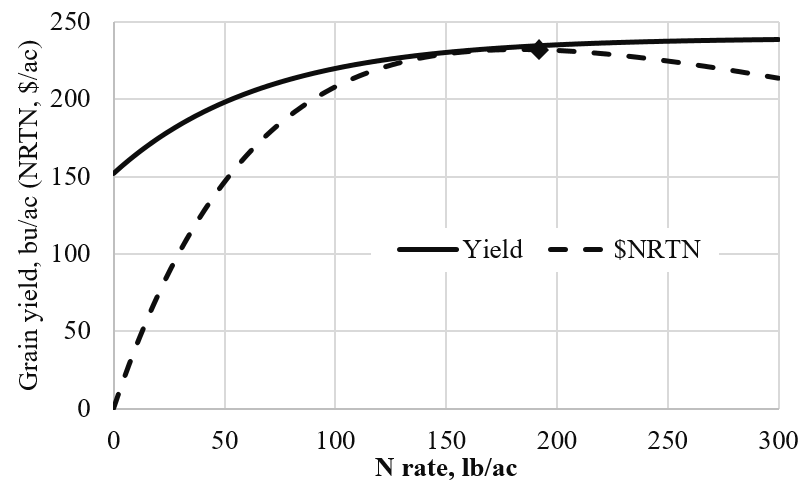 Charles Wortmann; UNL agronomy
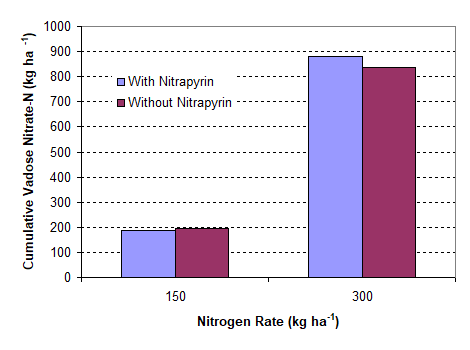 Charles Wortmann; UNL agronomy
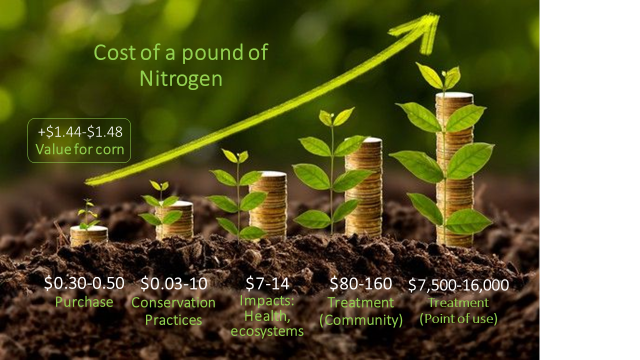 Crystal Powers; Nebraska Water Center
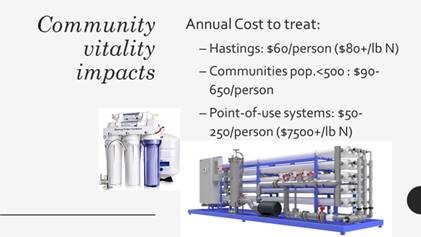 Crystal Powers; Nebraska Water Center
Supply Chain Sustainabilityprogram  Incentives???

Fertilizer Institute…..4R Program

Land O Lakes

Field to Market and NRCS
NRD             UNL                                                                     NRCS         Conservation.org’s
                                                                                                                                                                


          Dept of Ag                                                                                                                     Commodity Boards

                                                  Soil Health and 
            End Users                      Making Economic Decisions                 Land Managers


                  Ag Retail                                                                                                                 Bankers


                         Crop Consultants                                                                           Coffee Shop
                                                                                   Farmer
NRD             UNL                      Peer Group                    NRCS         Conservation.org’s
                                                                              Research Farm                                                                                         


          Dept of Ag                                                                                                                       Farm Groups


            End Users                                                                                                                          Land Managers


                  Ag Retail                                                                                                                 Bankers


                         Crop Consultants                                                                           Coffee Shop
                                                                                   Farmer
Nebraska
Soil Health
Hub
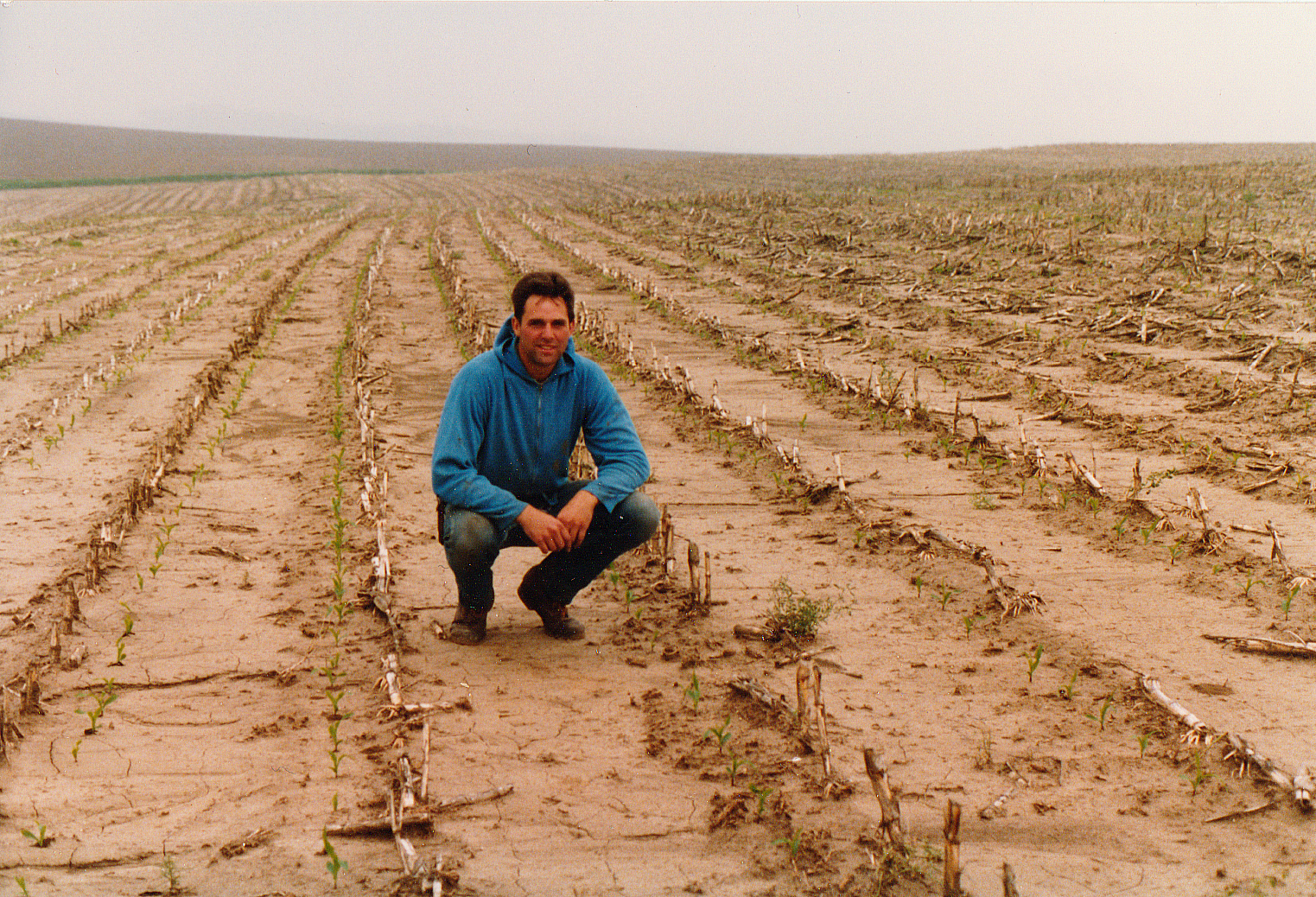 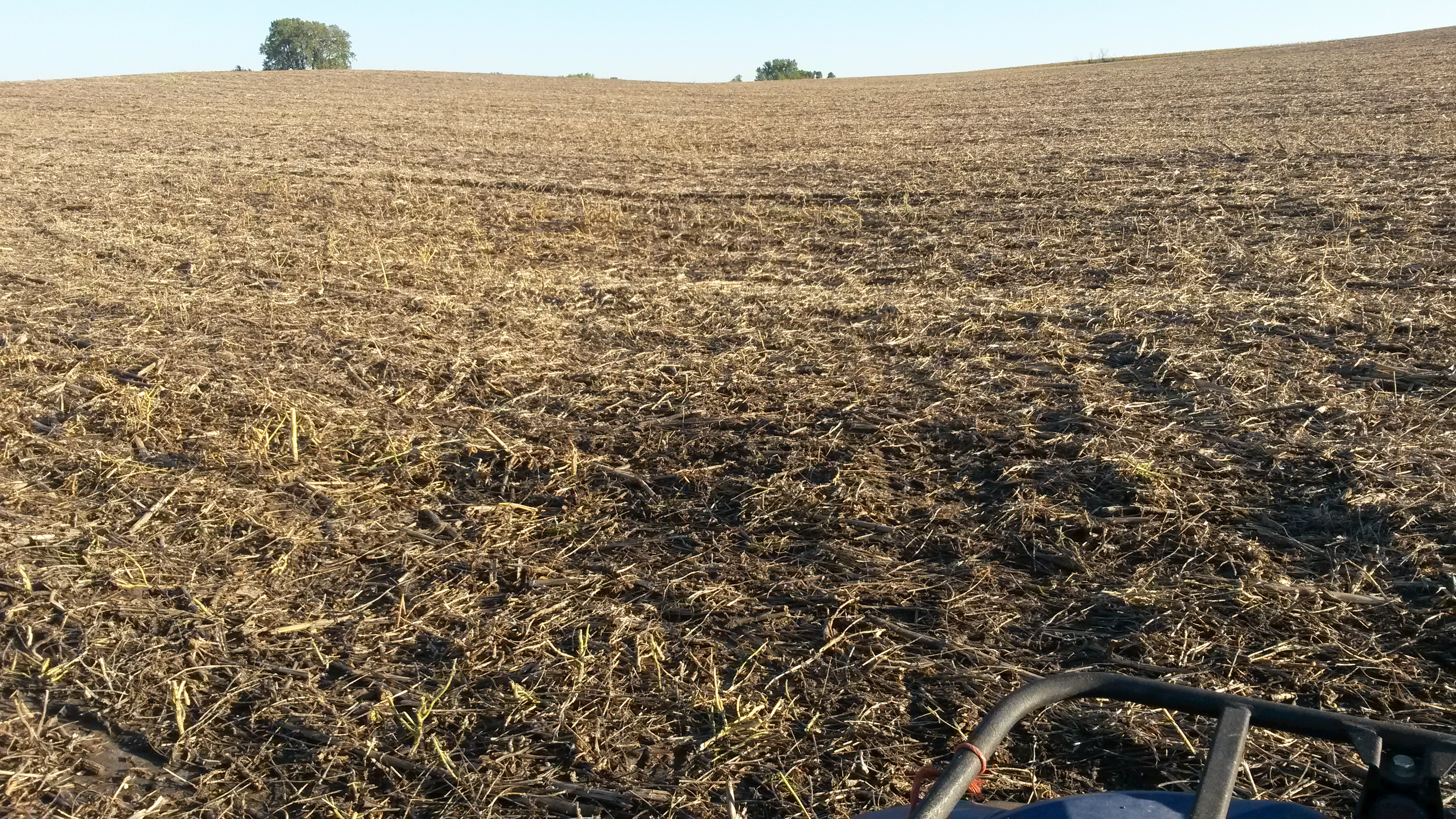 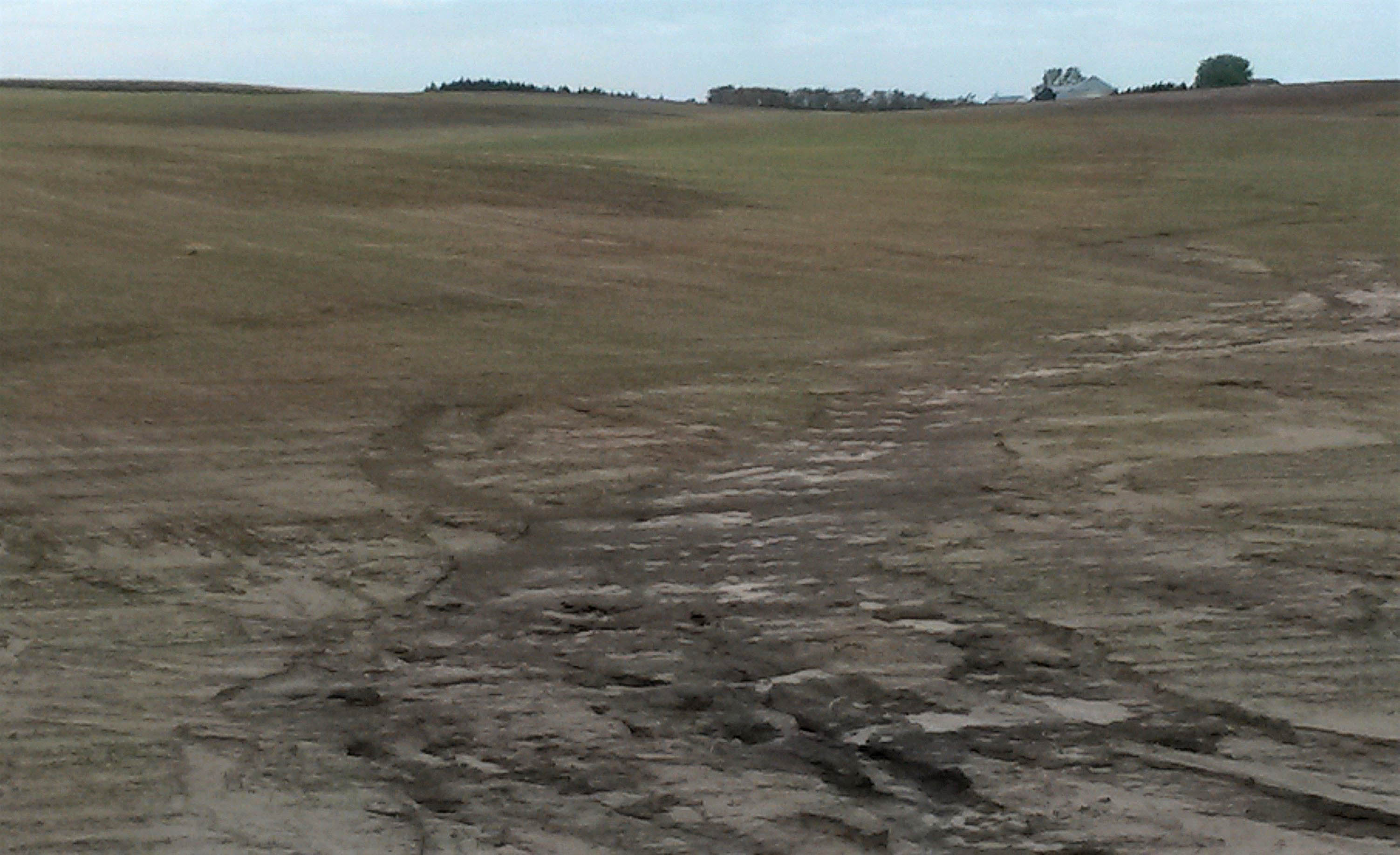